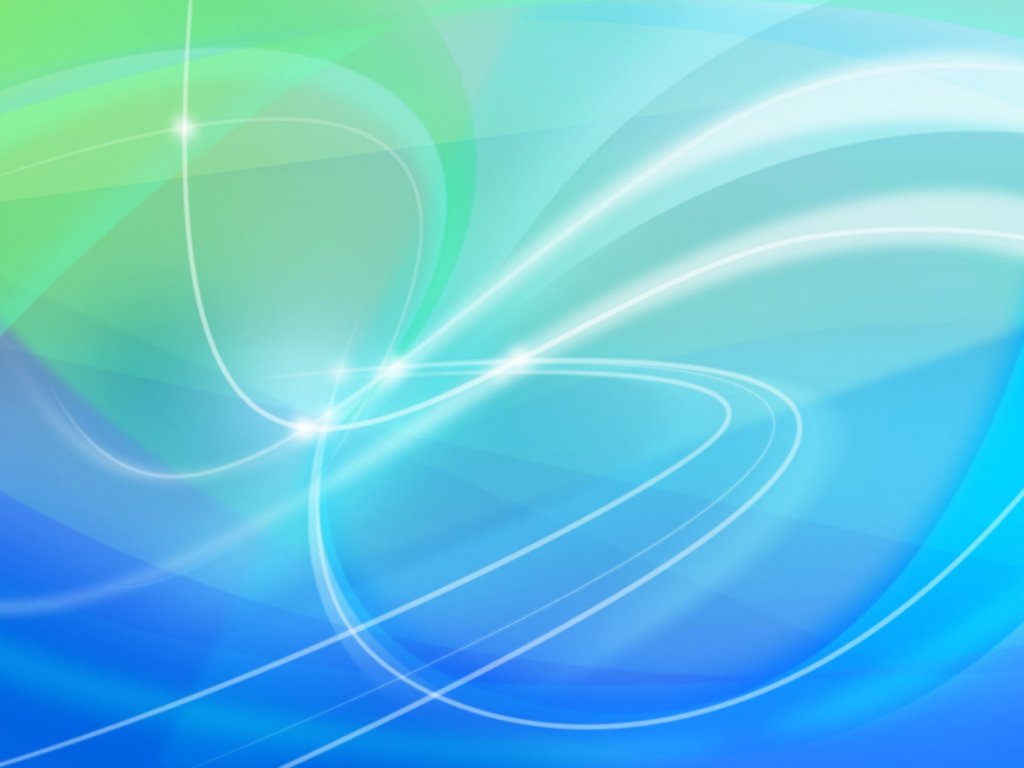 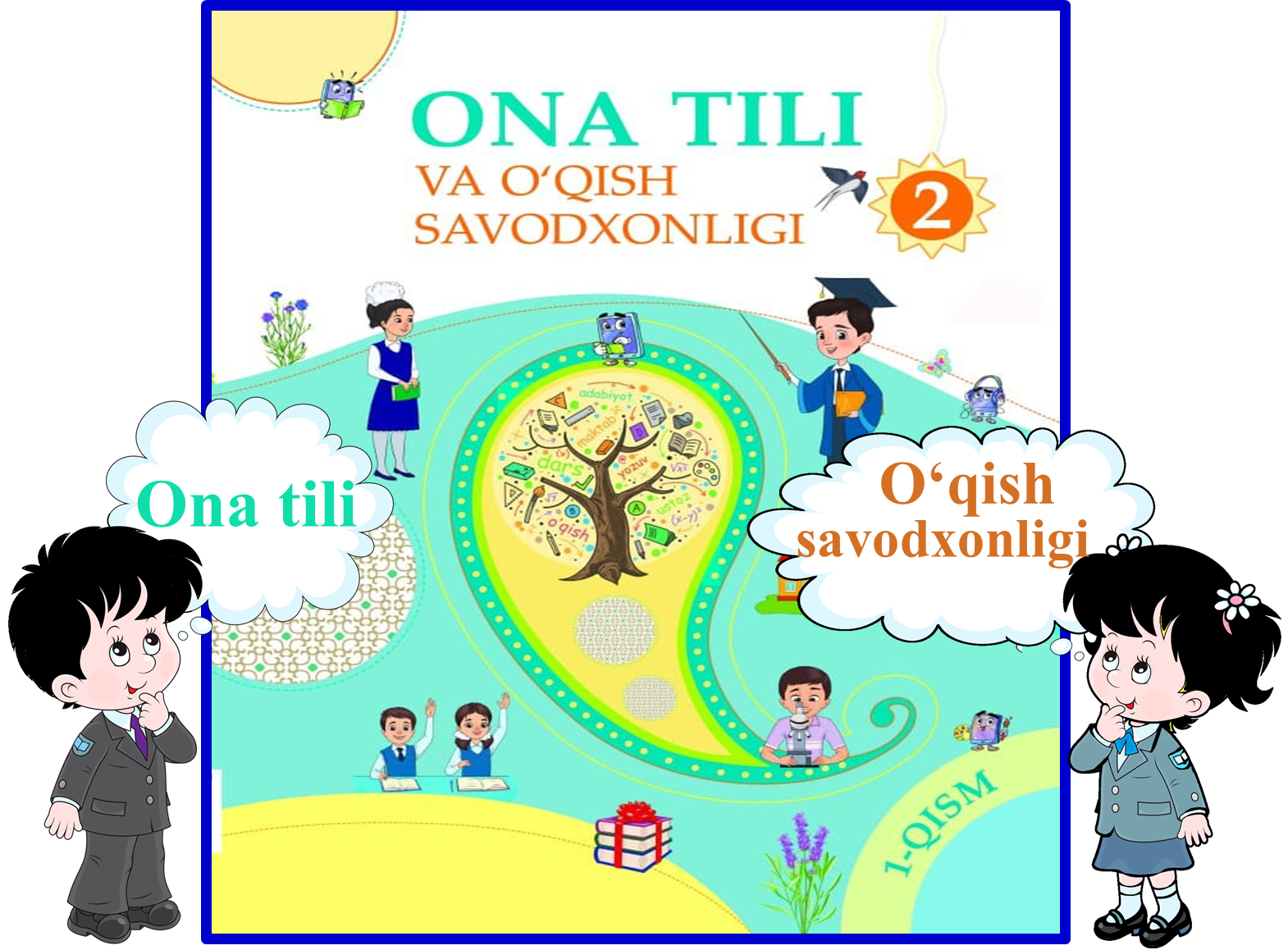 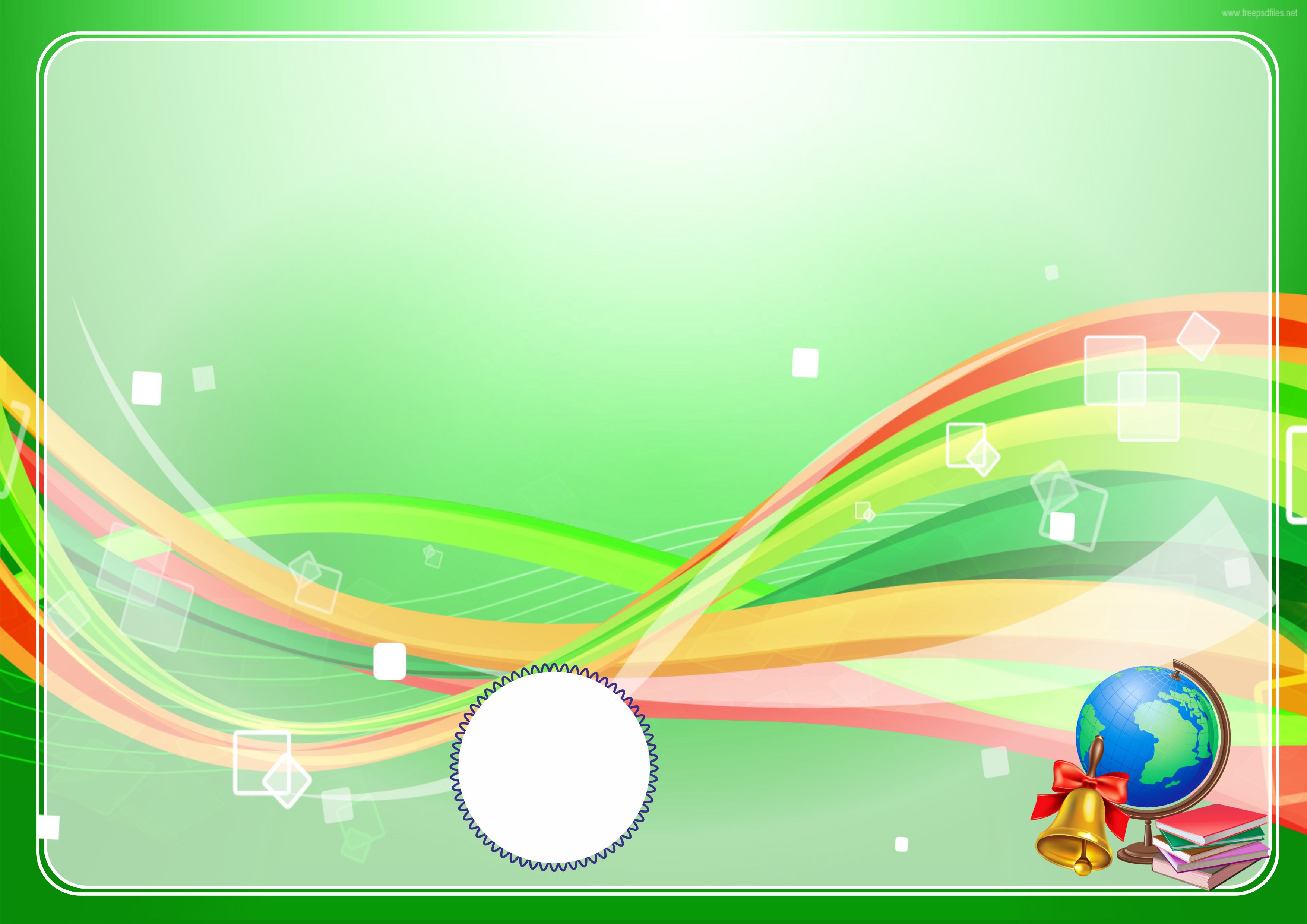 4-bo‘lim: Bakteriya va mikroblar
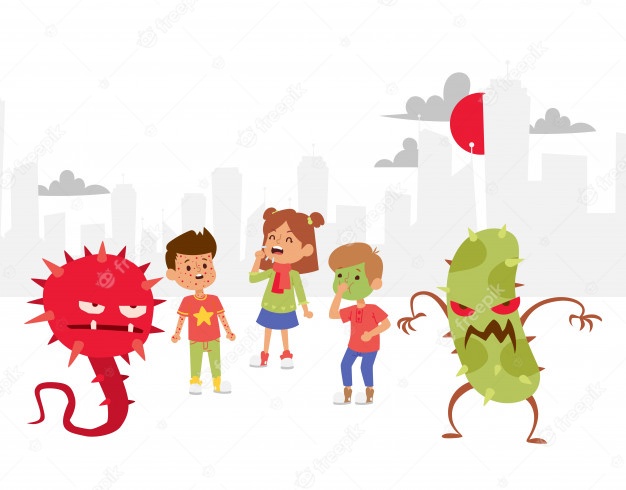 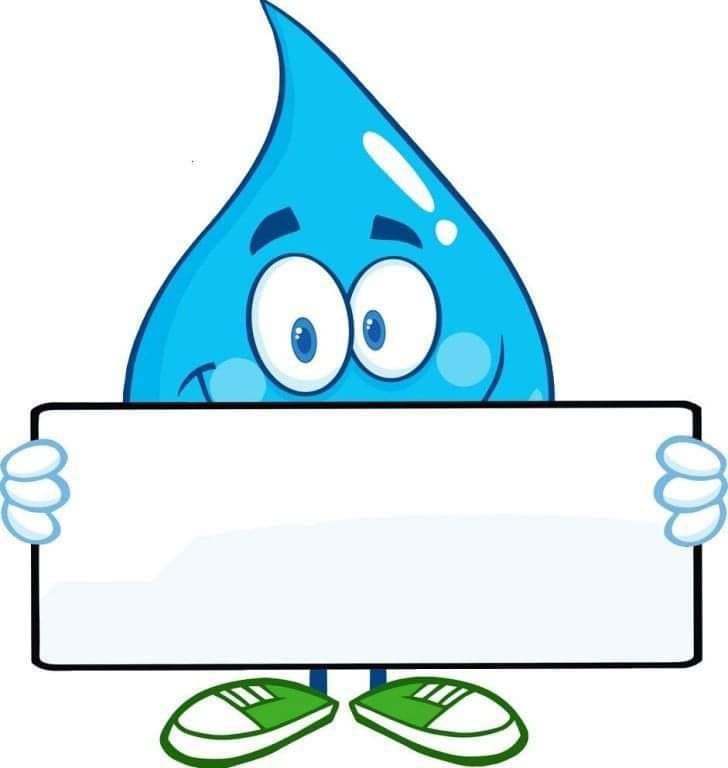 67-dars
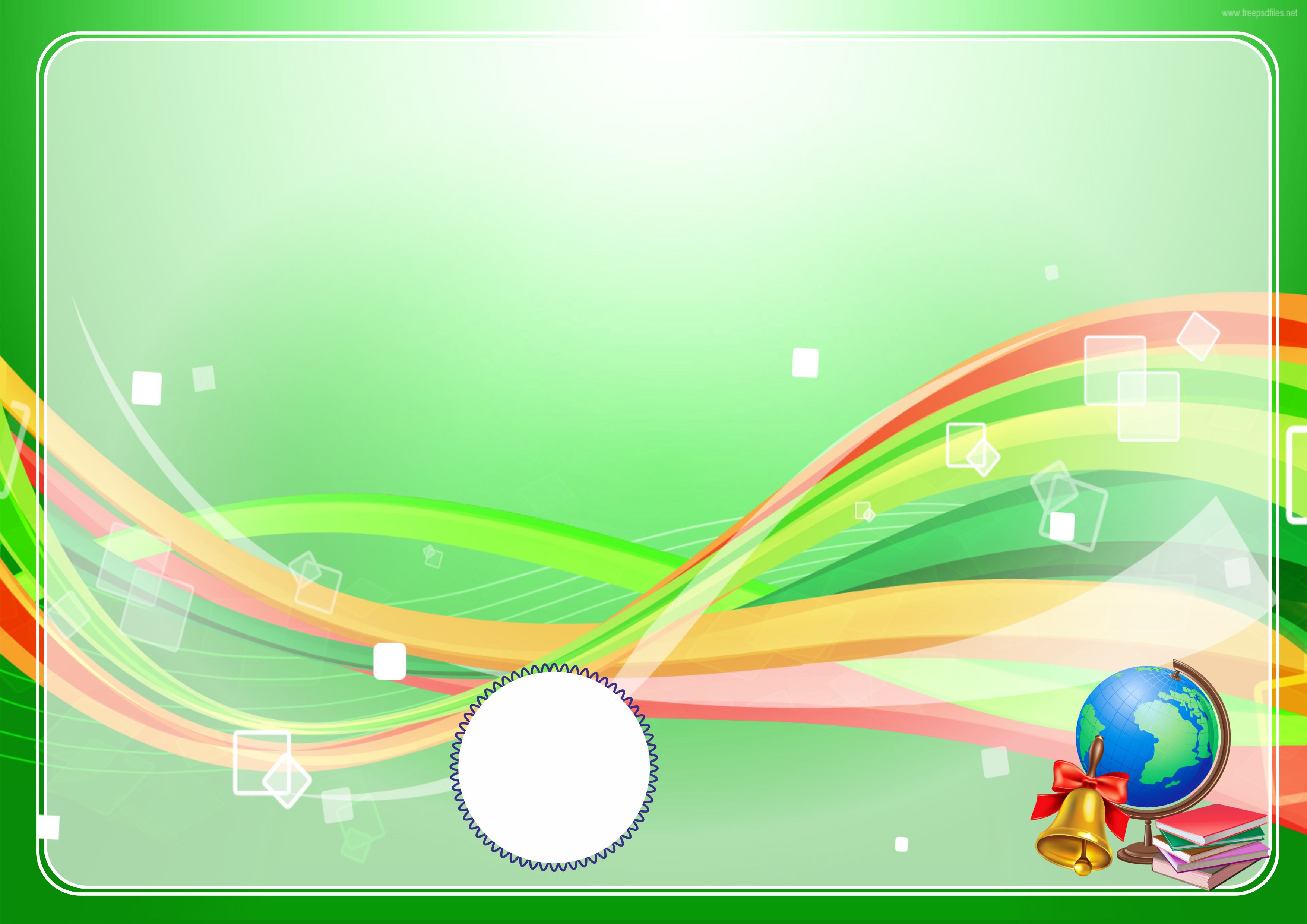 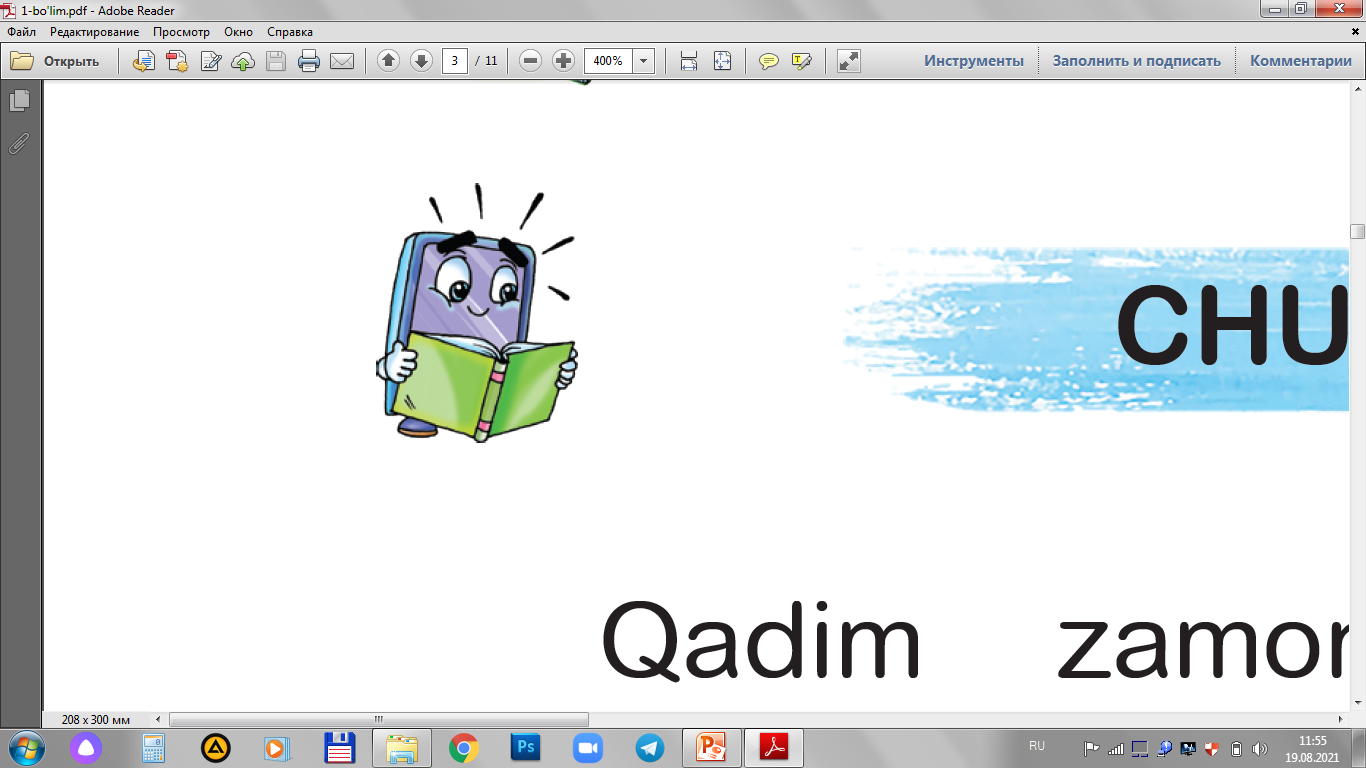 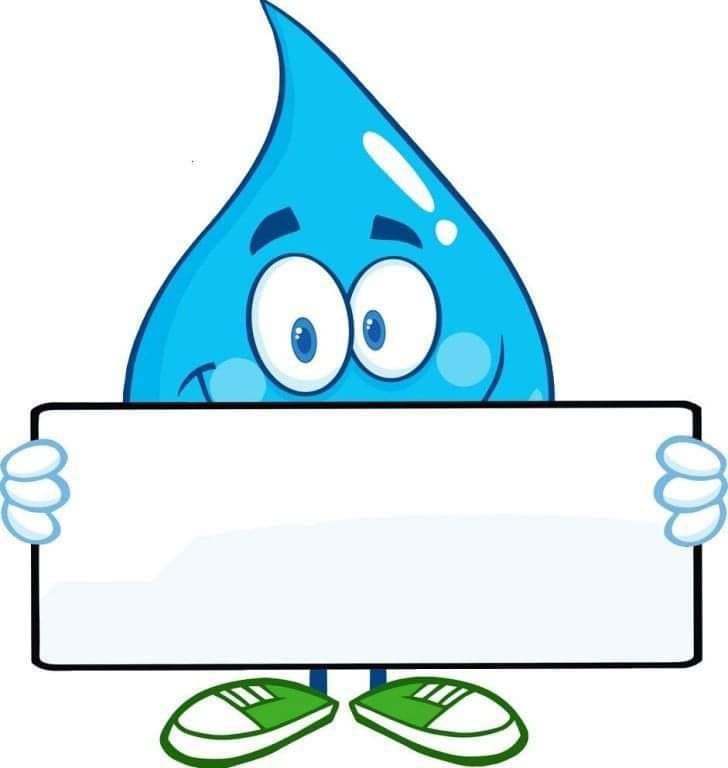 “Mikrob” she’rini yoddan ifodali va ravon aytib bering.
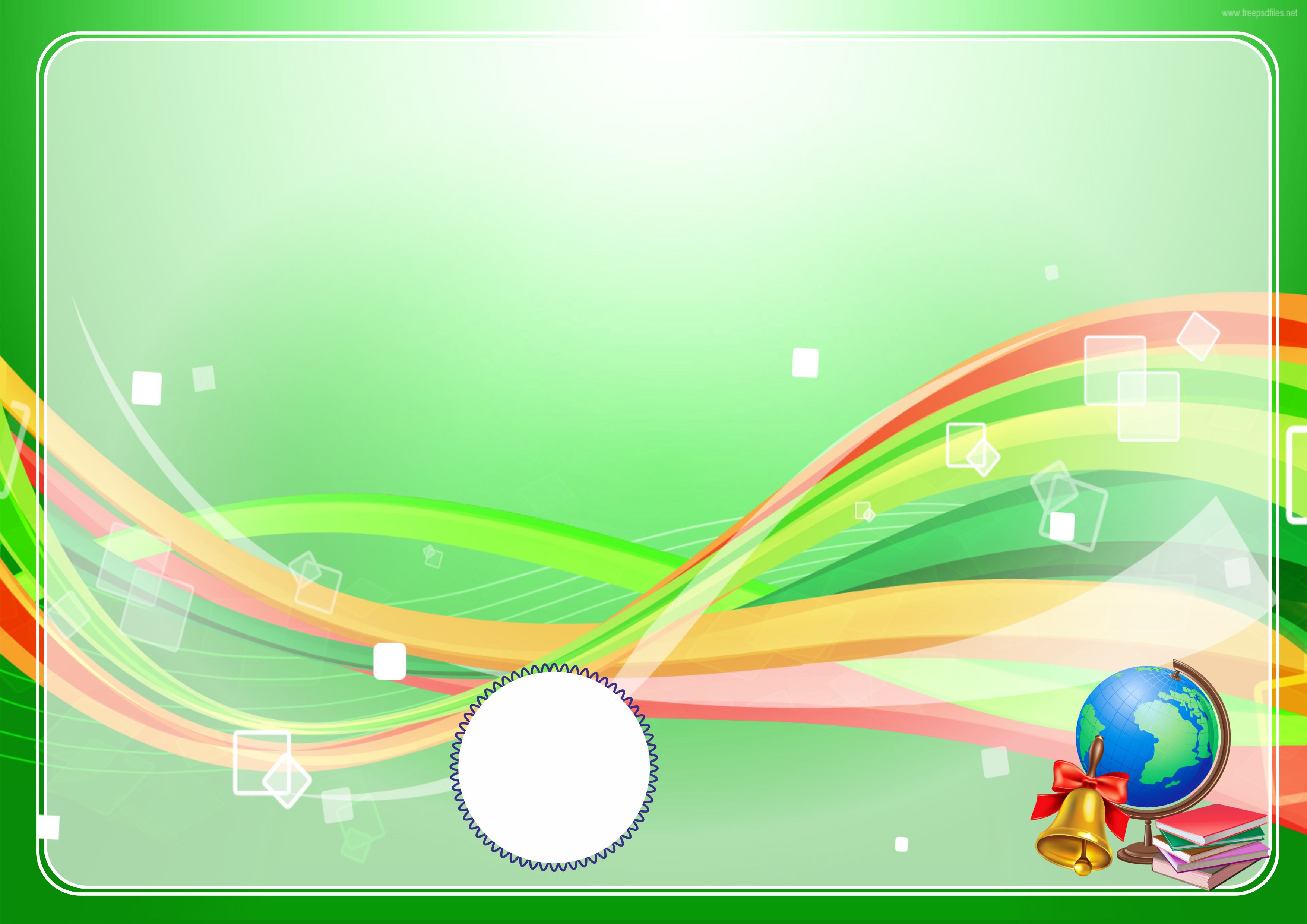 She’r matnidagi adashgan so‘zni toping.
Mikrob
Ogden Nesh
Tumov, yo‘tal, boshog‘riq
Azob berar barchaga.
Kim mikrobni yuqtirsa,
Jonin qo‘yar ozorga.

Bo‘lsang doim ozoda,
Mikrob sendan qochadi.
Kimki yuvinmay yursa,
Unga quchoq ochadi.
Mikrob juda quv, ayyor,
Tayyor turar kir-chirga.
Isqirt bo‘lsa bolalar,
Darrov olar asirga.

Mikrob har yerda hozir,
O‘z ishini biladi.
Hayvonlarga o‘rnashib,
Tekinxo‘rlik qiladi.
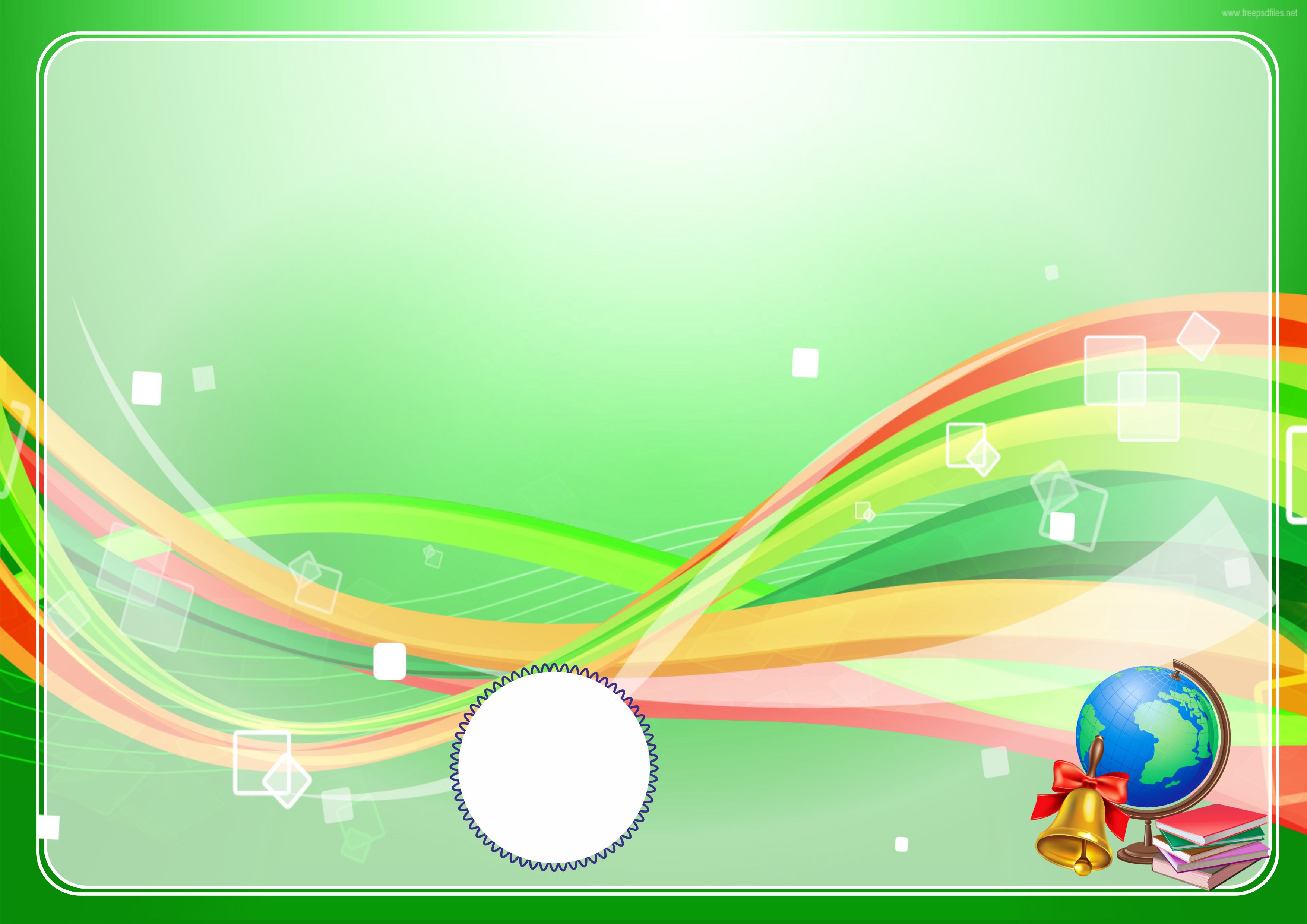 She’r matnidagi adashgan so‘zni toping.
Mikrob
Ogden Nesh
Tumov, yo‘tal, boshog‘riq
Azob berar barchaga.
Kim mikrobni yuqtirsa,
Jonin qo‘yar ozorga.

Bo‘lsang doim ozoda,
Mikrob sendan qochadi.
Kimki yuvinmay yursa,
Unga quchoq ochadi.
Mikrob juda quv, ayyor,
Tayyor turar kir-chirga.
Isqirt bo‘lsa bolalar,
Darrov olar asirga.

Mikrob har yerda hozir,
O‘z ishini biladi.
Hayvonlarga o‘rnashib,
Tekinxo‘rlik qiladi.
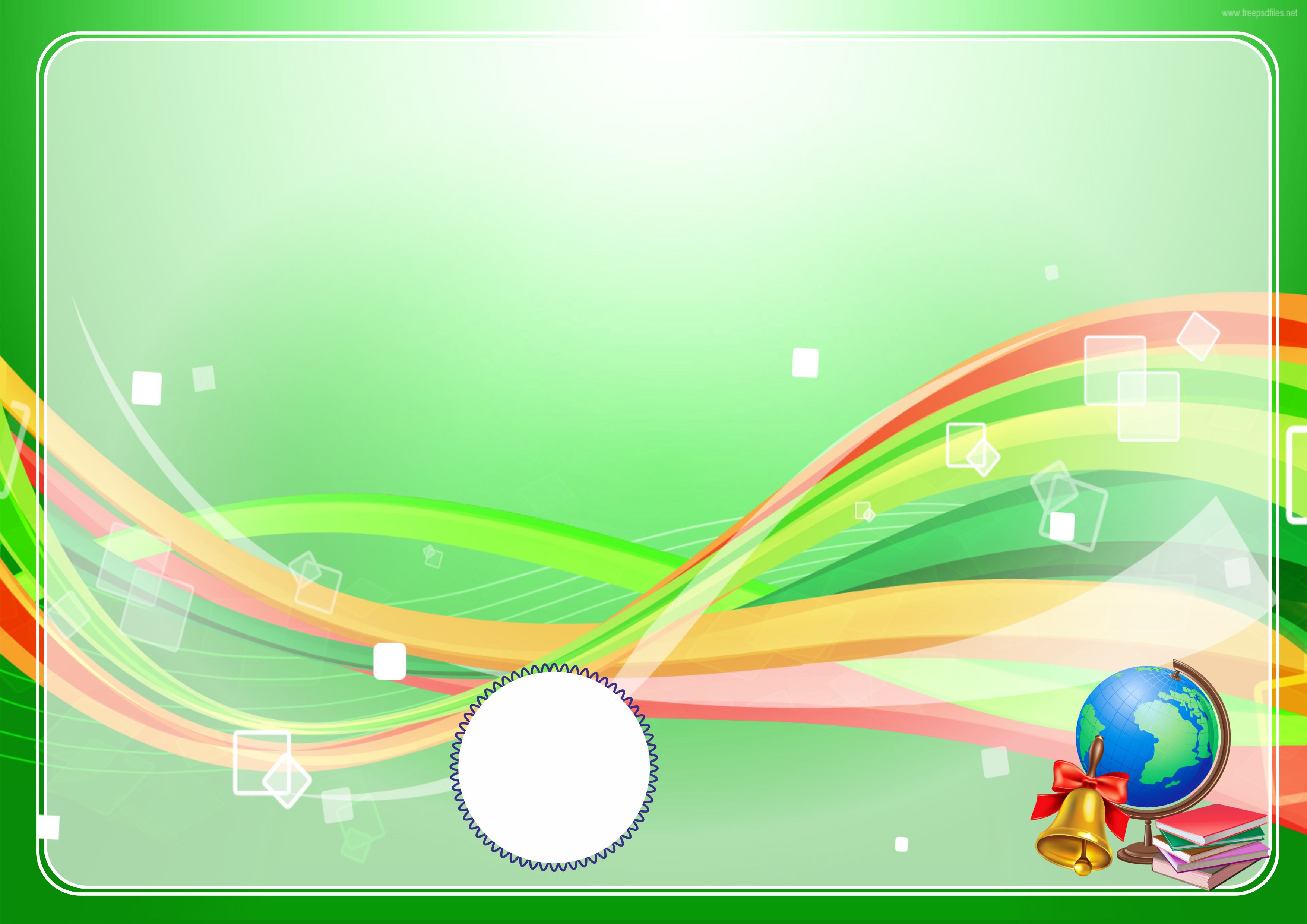 She’r matnidagi adashgan so‘zni toping.
Mikrob
Ogden Nesh
Tumov, yo‘tal, boshog‘riq
Azob berar bemorga.
Kim mikrobni yuqtirsa,
Jonin qo‘yar ozorga.

Bo‘lsang toza, ozoda,
Mikrob sendan qochadi.
Kimki yuvinmay yursa,
Unga quchoq ochadi.
Mikrob juda quv, ayyor,
Tayyor turar kir-chirga.
Isqirt bo‘lsa kimda-kim,
Darrov olar asirga.

Mikrob har yerda hozir,
O‘z ishini biladi.
Hayvonlarga joylashib,
Tekinxo‘rlik qiladi.
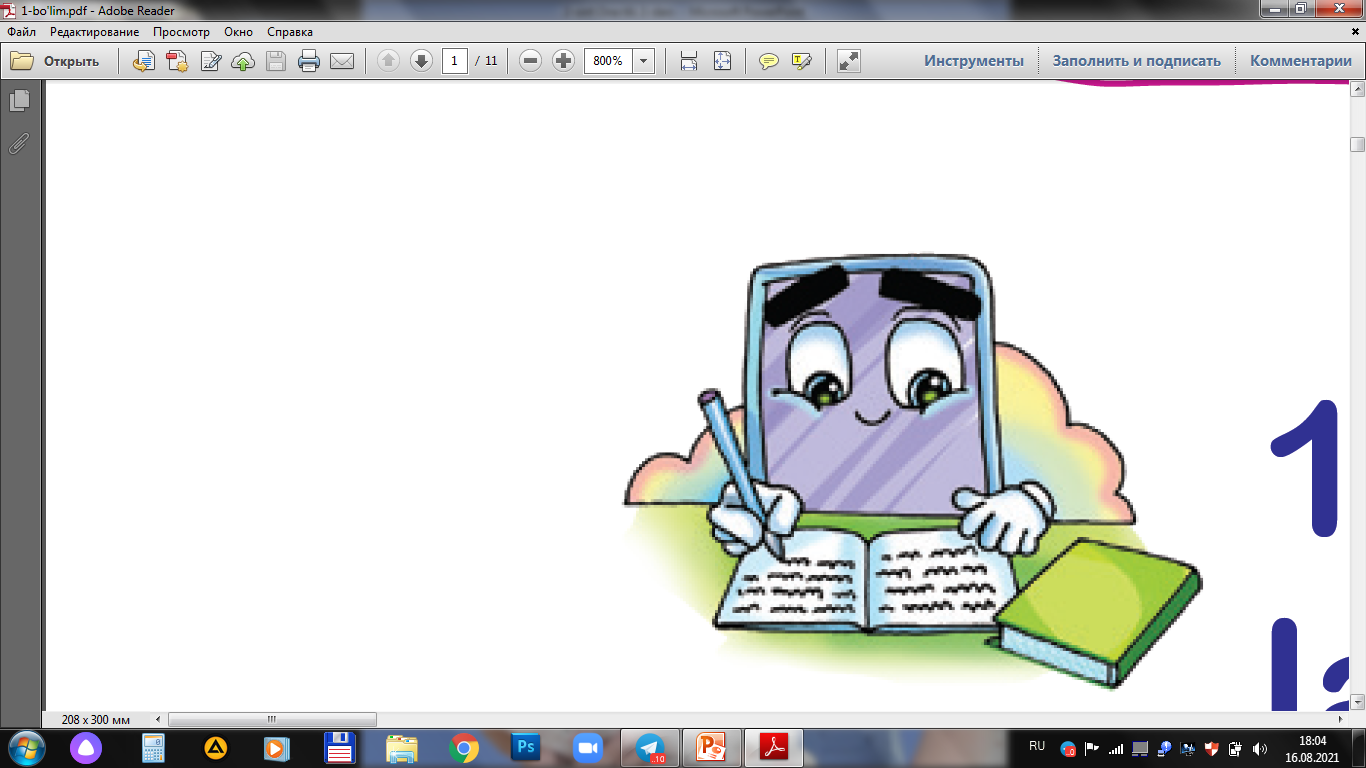 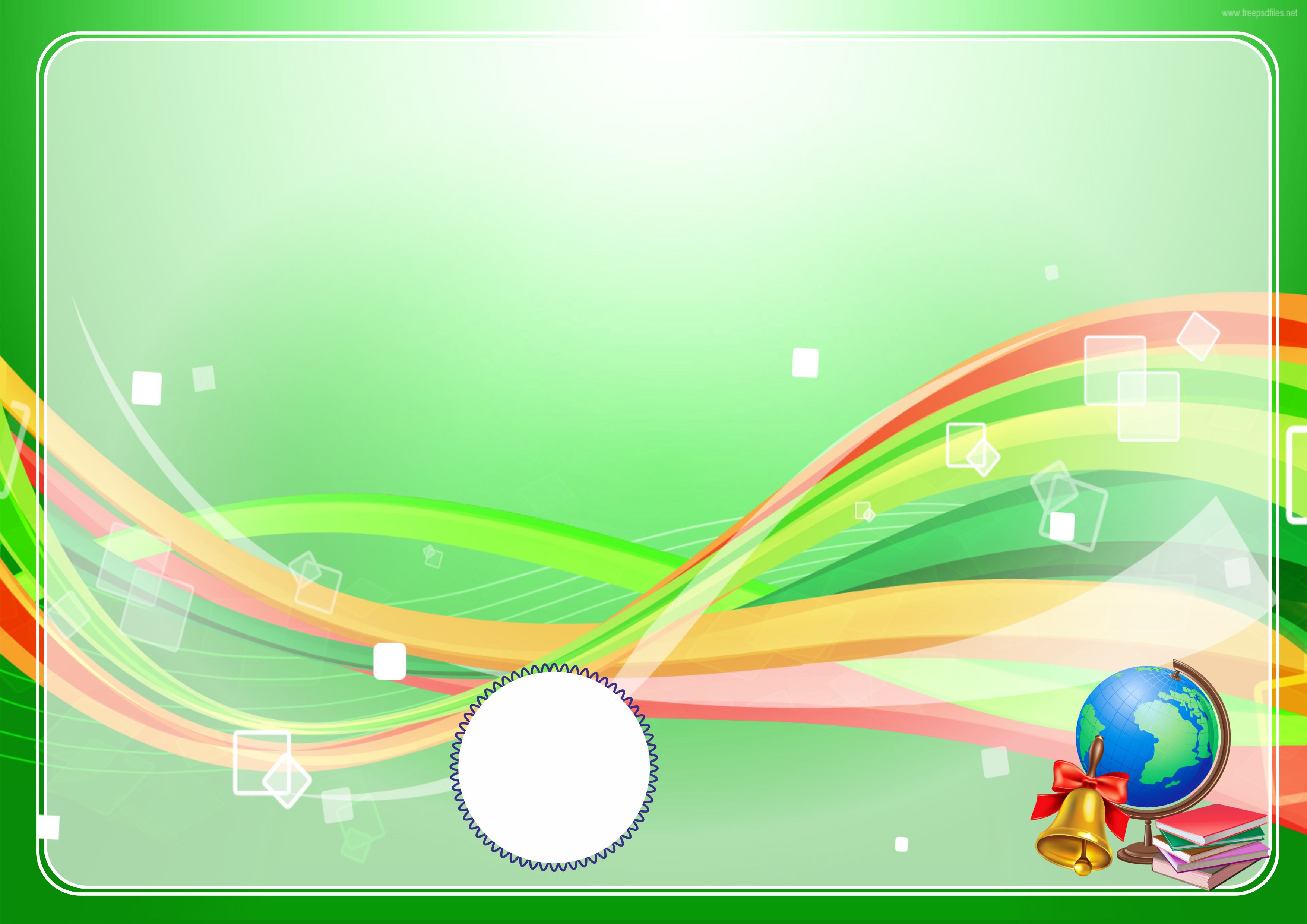 She’r matni asosida mikrobga xos sifatlarni  yozing.
Mikrob
Ogden Nesh
Tumov, yo‘tal, boshog‘riq
Azob berar bemorga.
Kim mikrobni yuqtirsa,
Jonin qo‘yar ozorga.

Bo‘lsang toza, ozoda,
Mikrob sendan qochadi.
Kimki yuvinmay yursa,
Unga quchoq ochadi.
Mikrob juda quv, ayyor,
Tayyor turar kir-chirga.
Isqirt bo‘lsa kimda-kim,
Darrov olar asirga.

Mikrob har yerda hozir,
O‘z ishini biladi.
Hayvonlarga joylashib,
Tekinxo‘rlik qiladi.
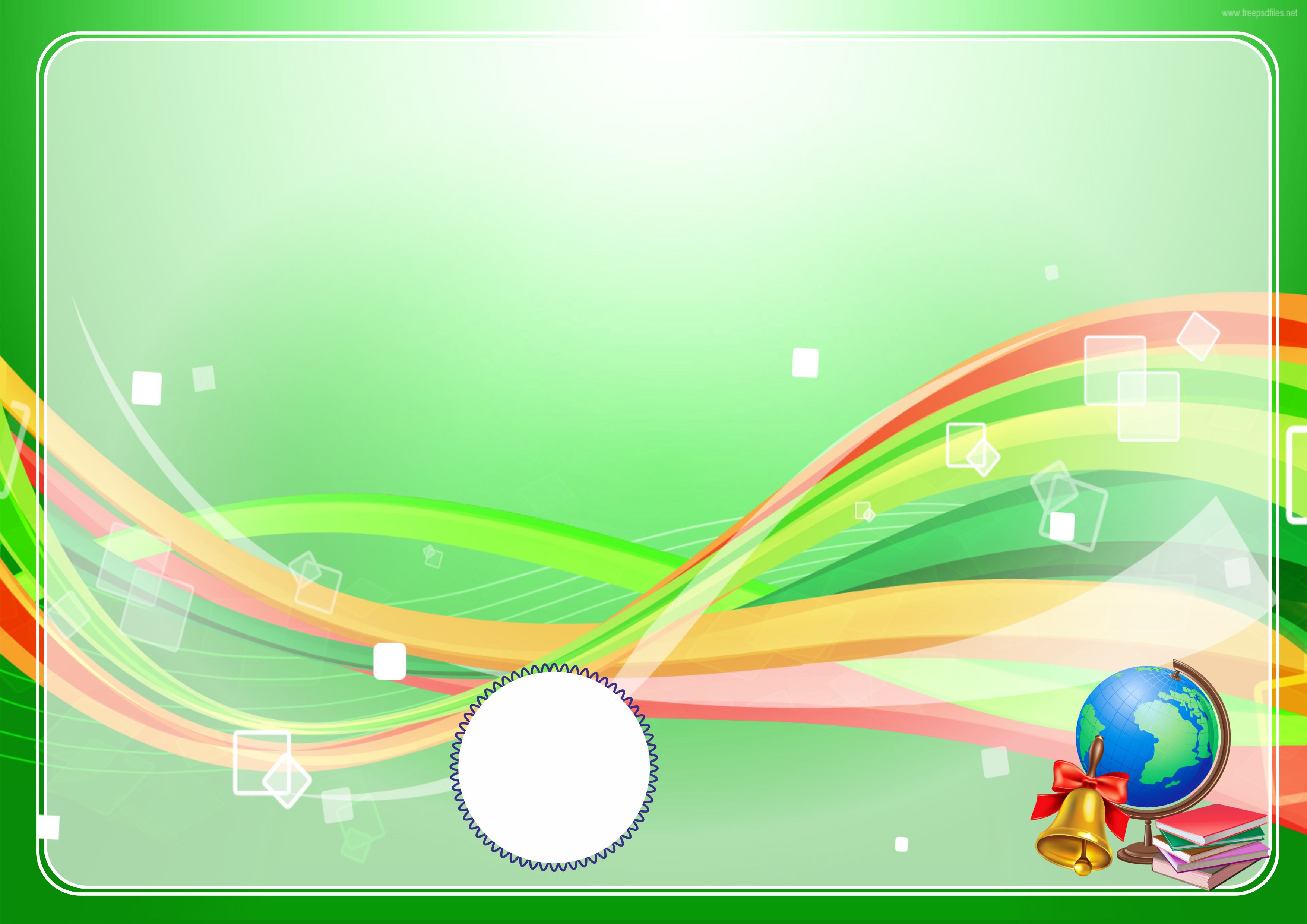 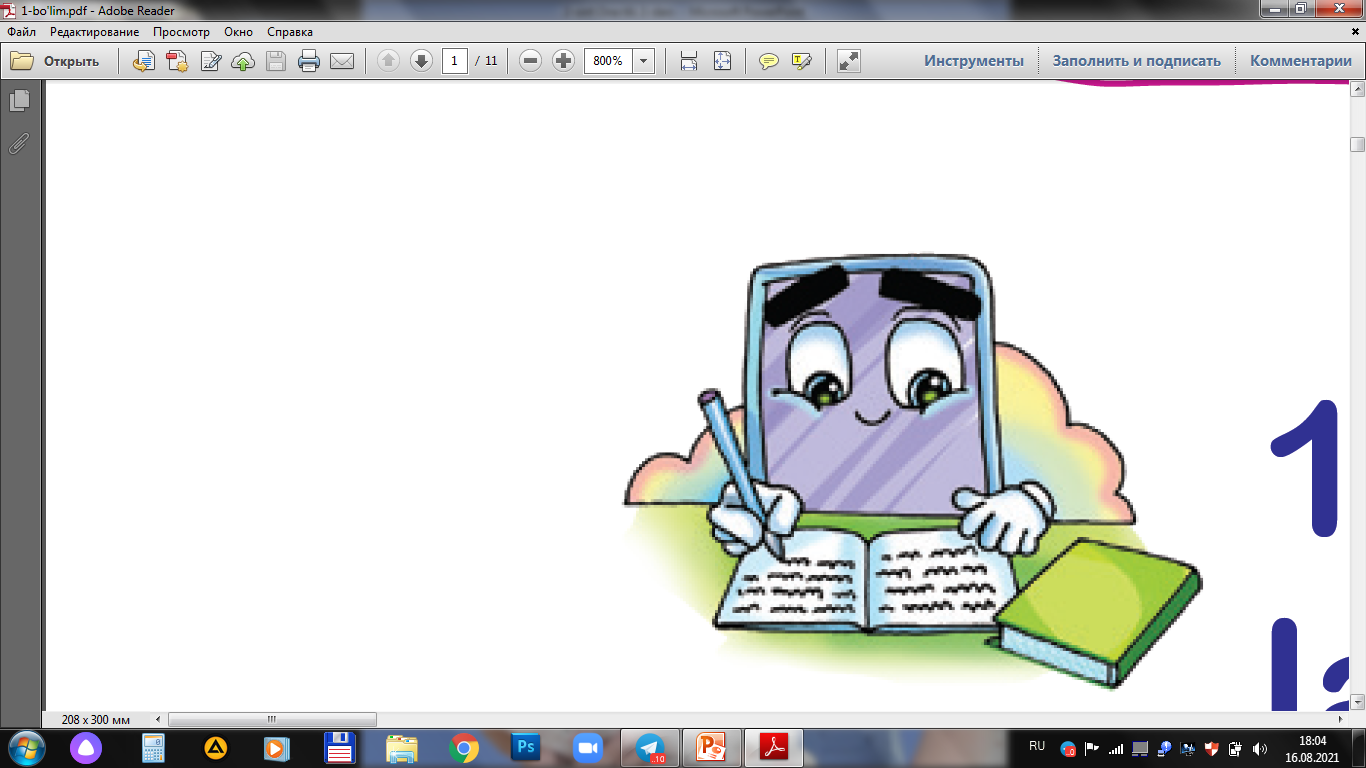 She’r matni asosida mikrobga xos sifatlarni
yozing.
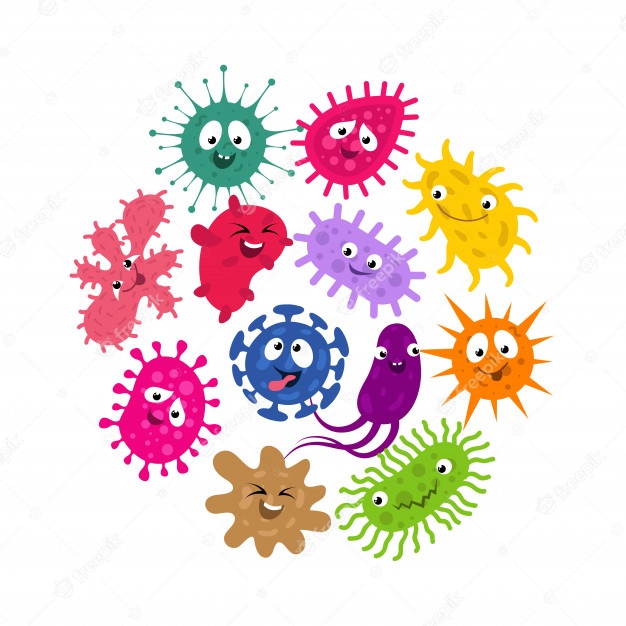 juda quv
?
ayyor
?
tekinxo‘r
?
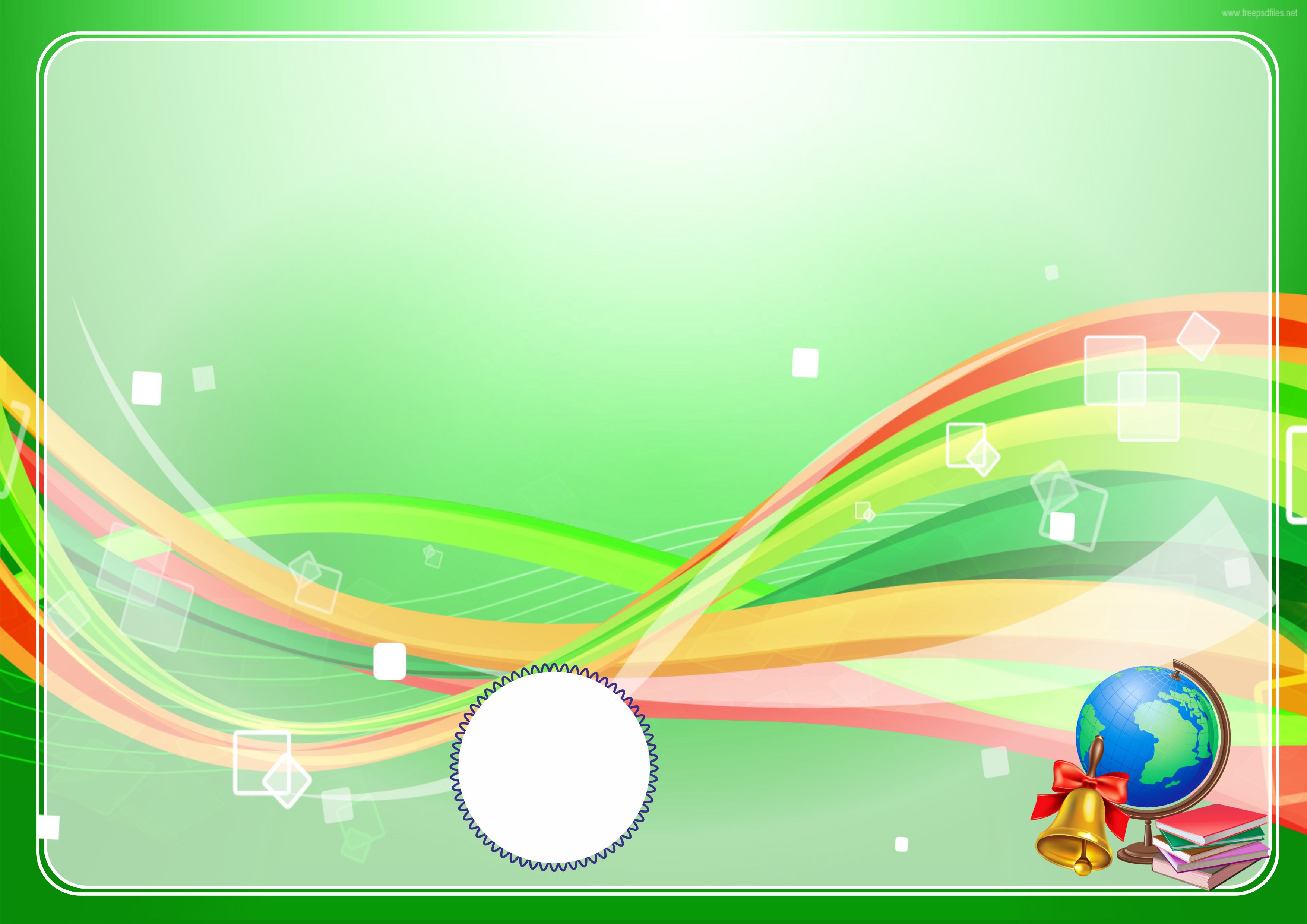 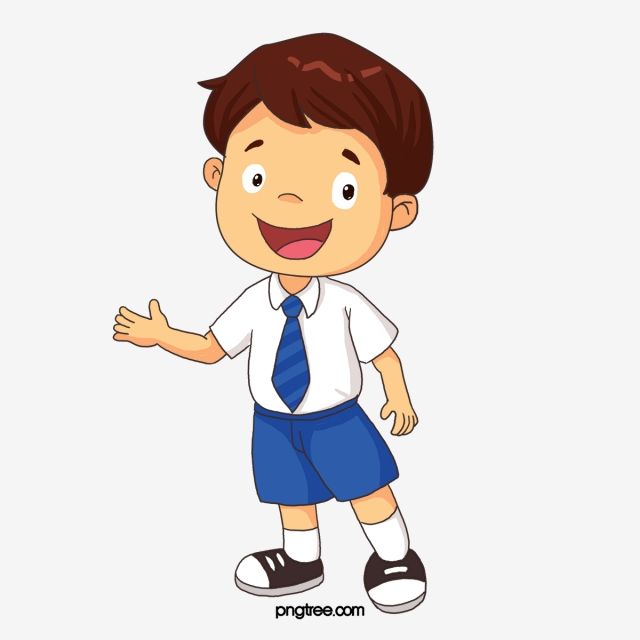 Bugungi dars haqida 
oila a’zolaringiz bilan suhbatlashing
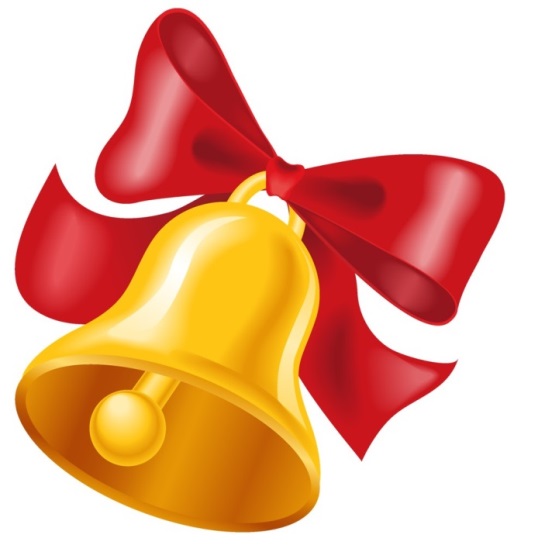